[A] Biomarker Set A: Difference between hpHC & AD
[B] Biomarker Set A: Intersection between hpHC & AD
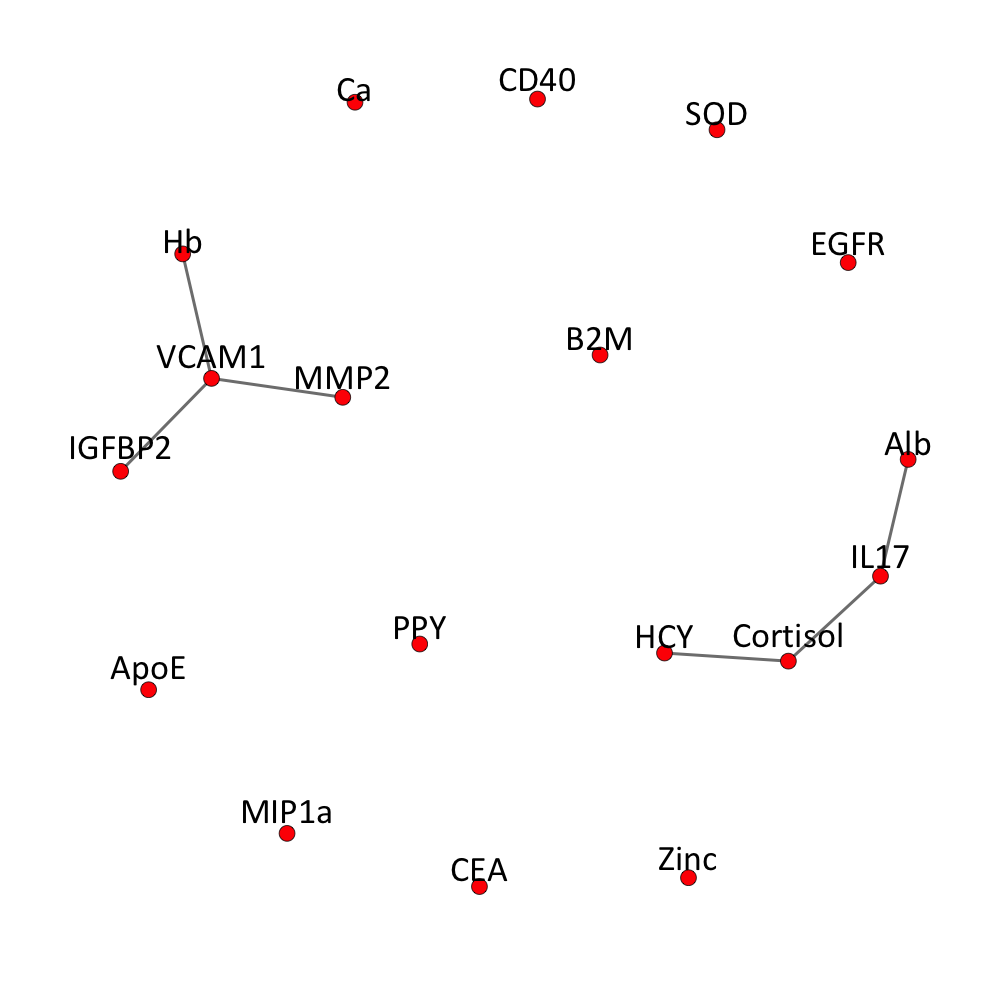 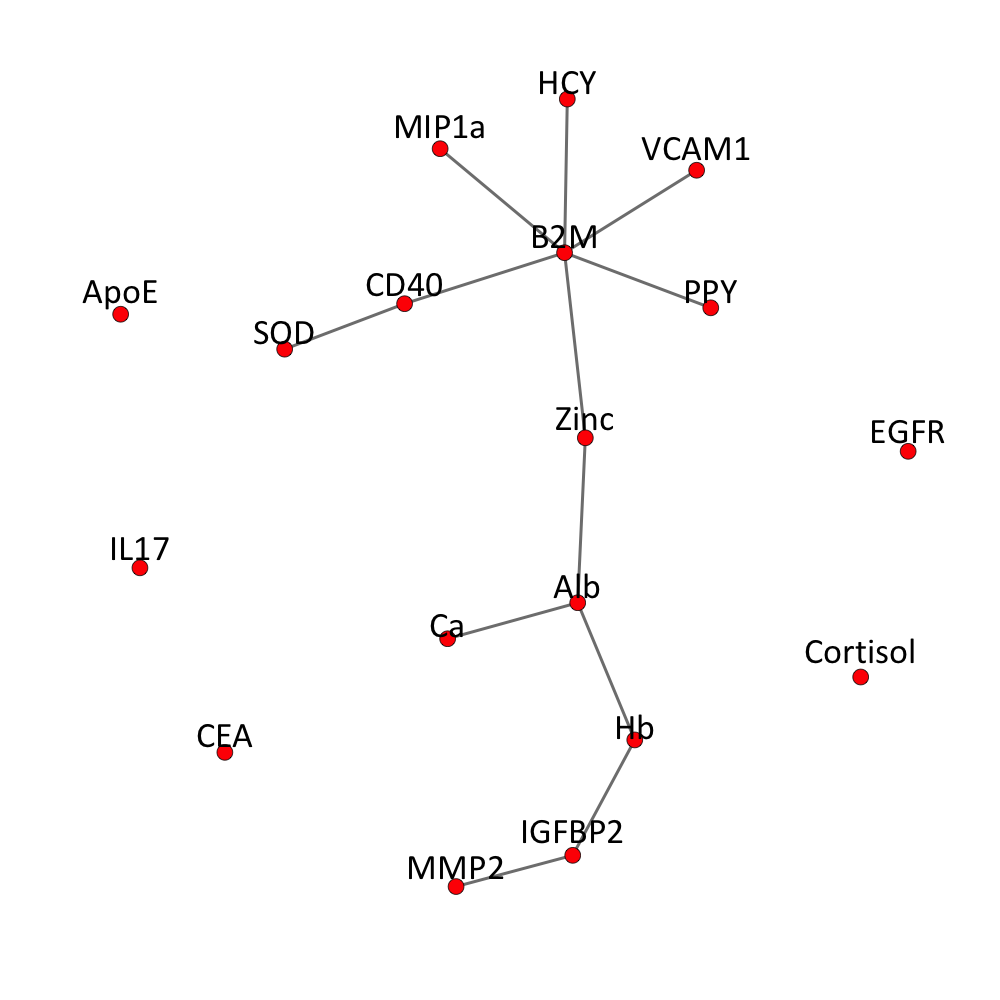 [D] Biomarker Set B: Intersection between hpHC & AD
[C] Biomarker Set B: Difference between hpHC & AD
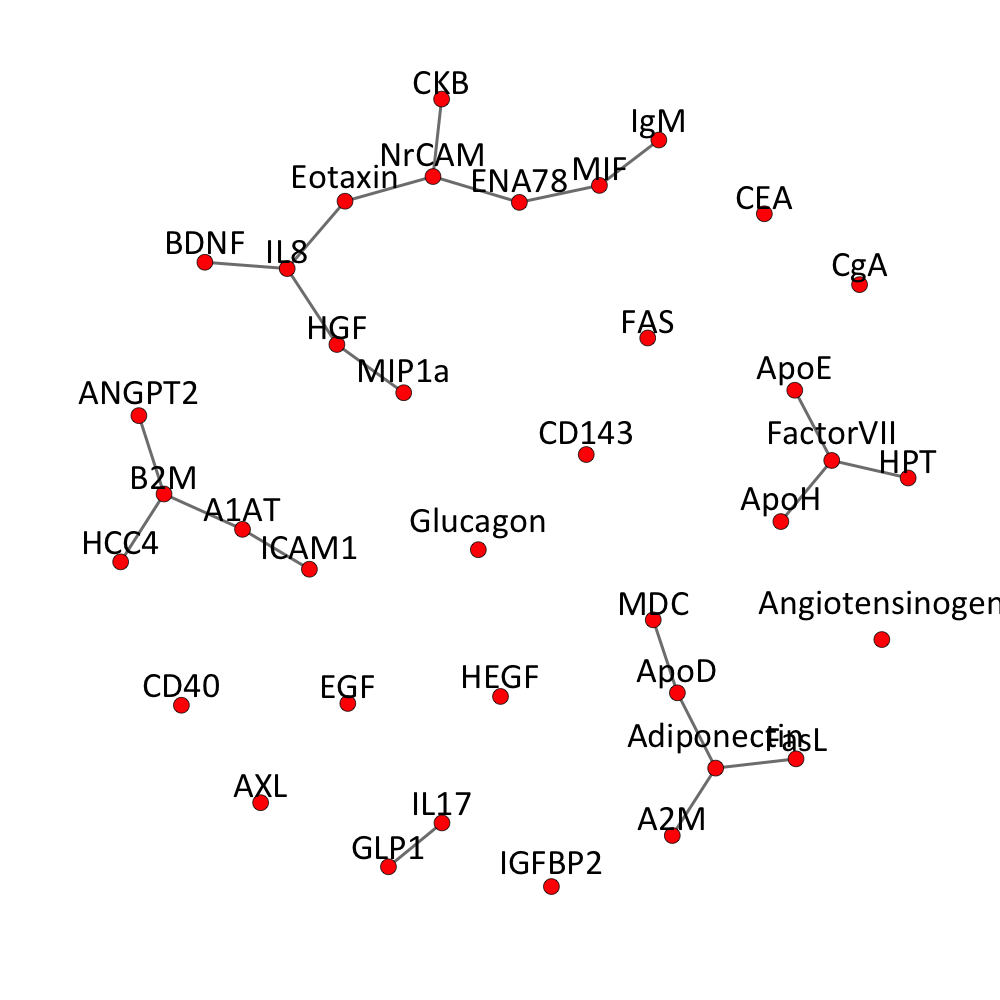 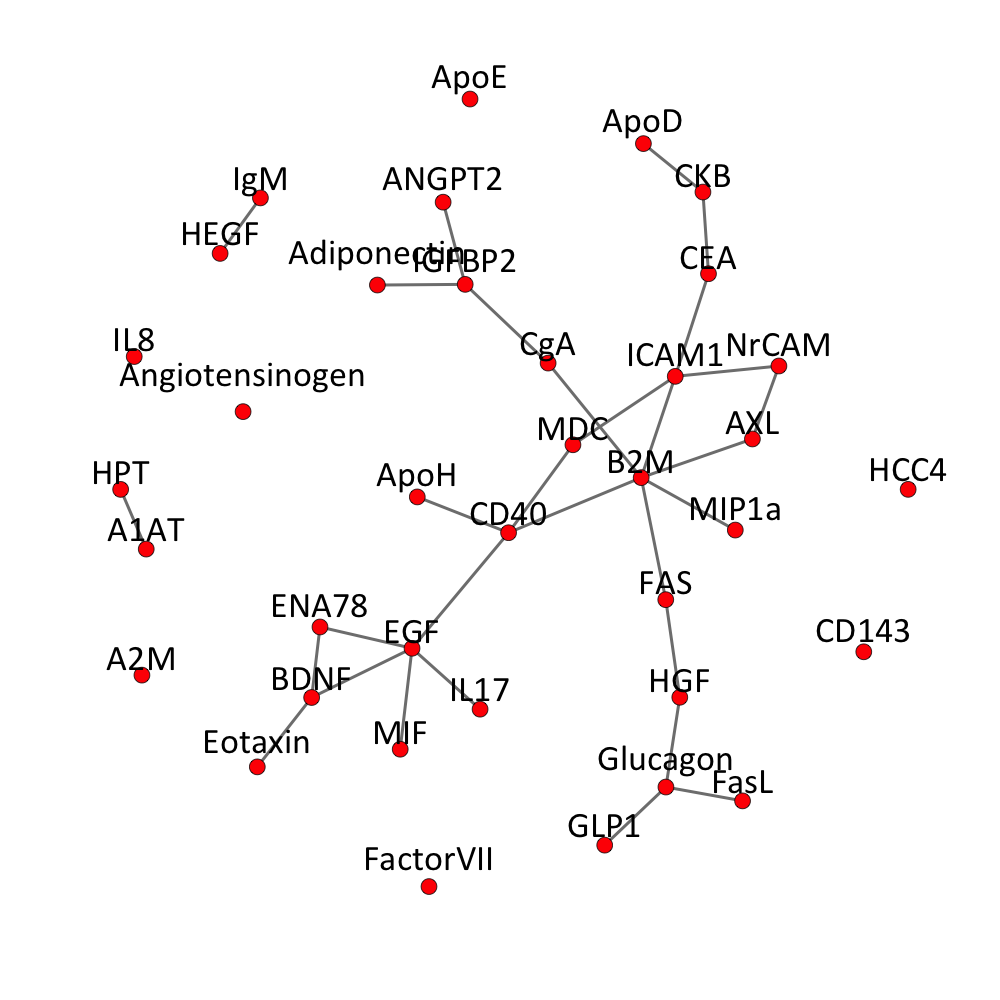 IGFBP2
Adiponectin
[F] Biomarker Set C: Intersection between hpHC & AD
[E] Biomarker Set C: Difference between hpHC & AD
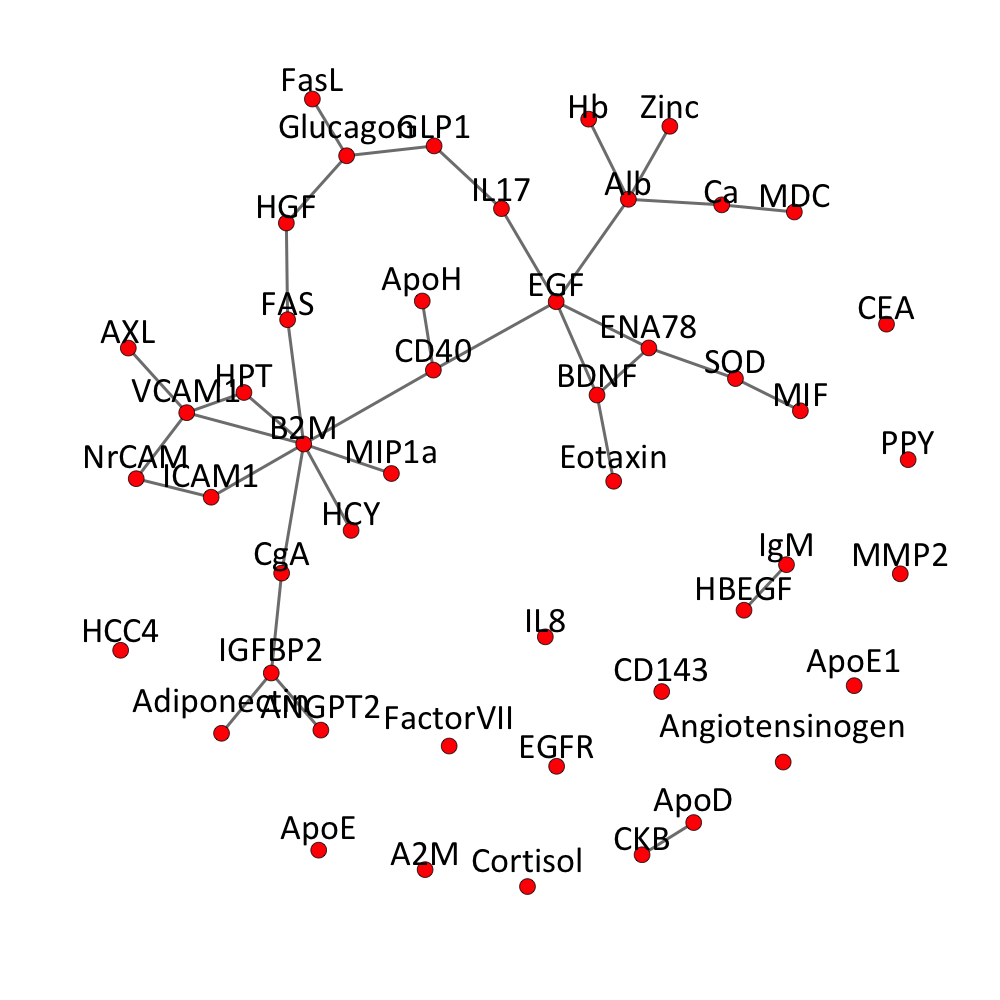 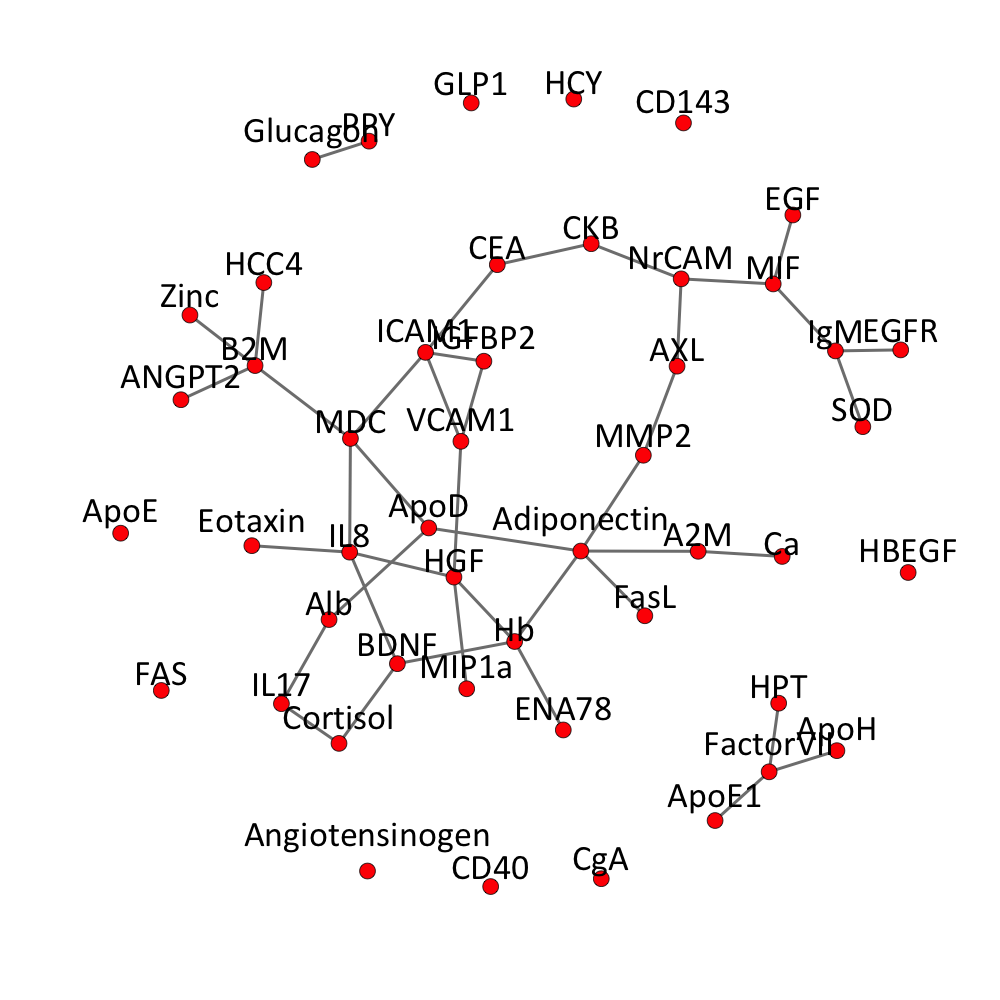